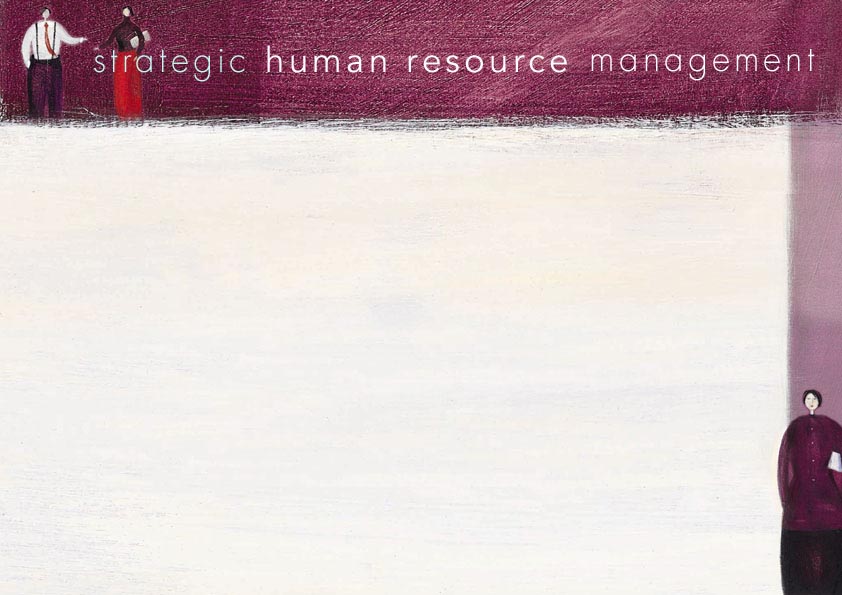 CHAPTER 2

Organisational strategy, structure, culture and policy
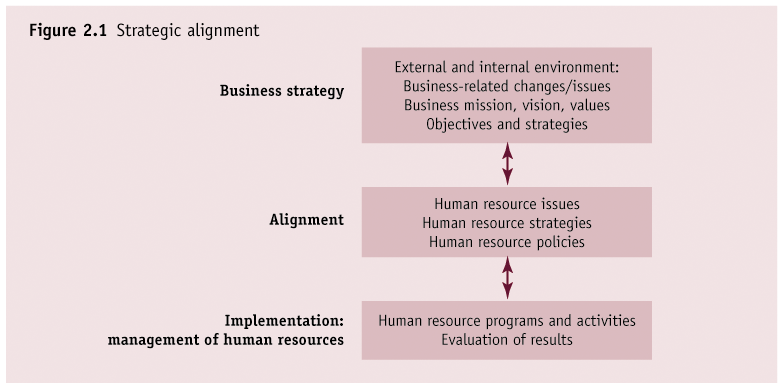 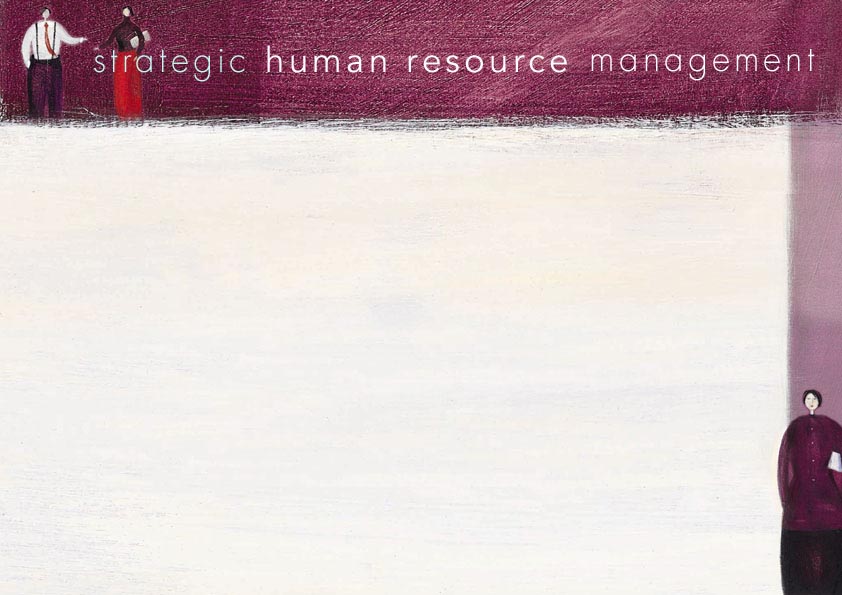 SHRM and business strategy
HR and organisational strategy linkages:( SHRM is a fit between business and HRM strategies)
 Accommodative ( HR strategies simply following organizational strategies accommodating the staff needs of already chosen business strategies) 
 Interactive ( A two way communication process between HRM and corporate planning in which HRM contributes or react to overall strategy)
 Fully integrated ( HR specialist is involved in the overall strategic process both formal and informal interaction ; a real reflection of SHRM practices).
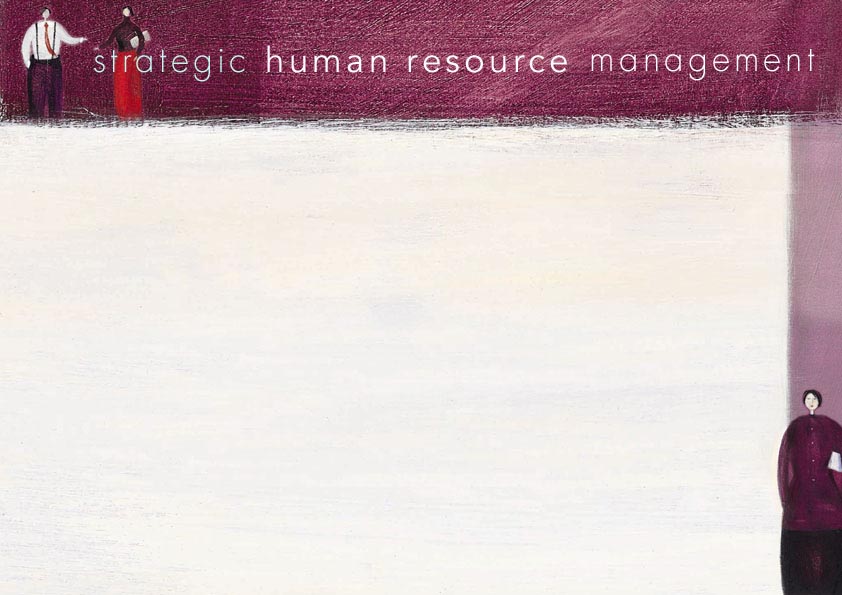 Critics of SHRM
Can SHRM adopt a flexible and strategic perspective?
 Can practitioners implement the SHRM agenda?
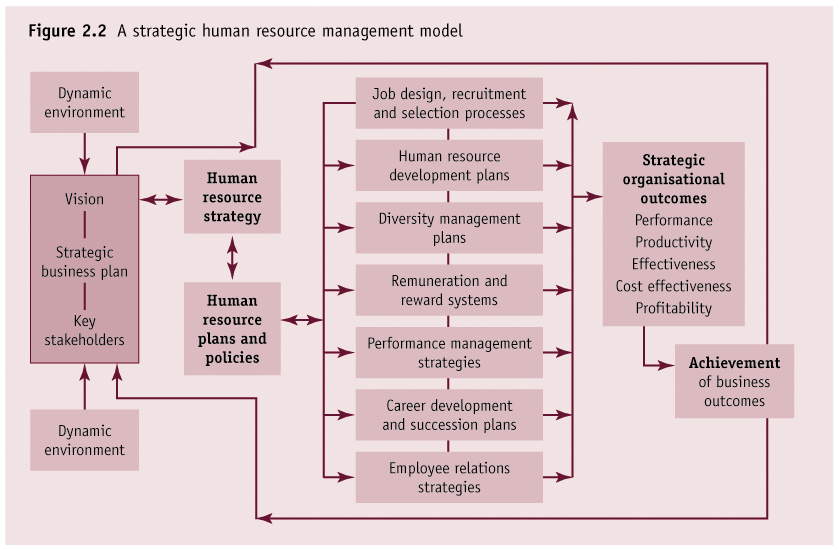 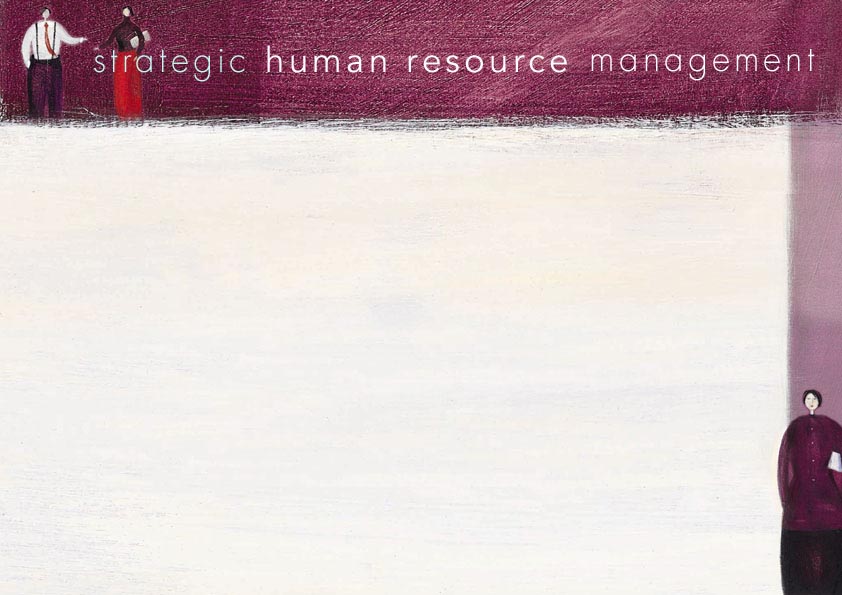 SHRM – strategy, structure, culture and policy
Relationships: 
 Culture
 Strategy
 Structure
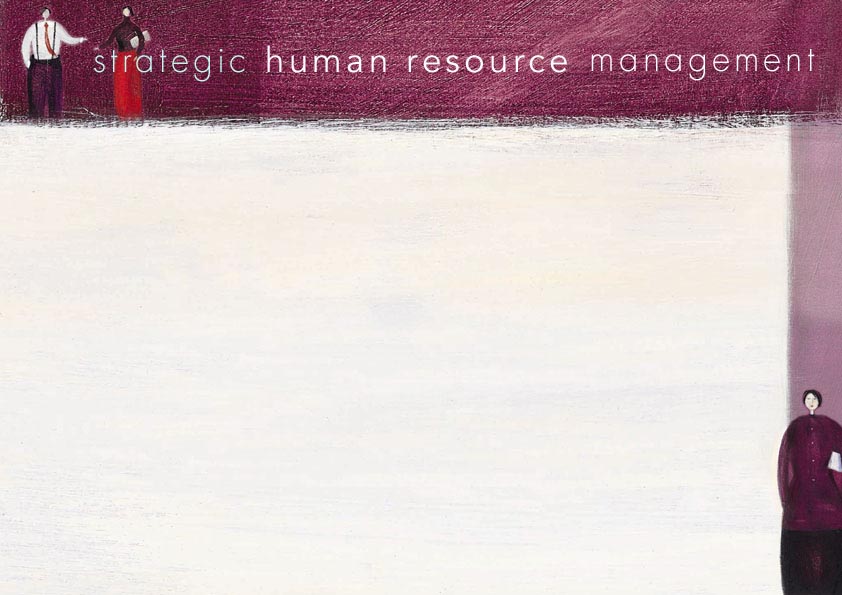 Organisational culture and HRM
Organisational culture includes philosophies, values, beliefs, work systems and practices, expectations and limitations on employee behaviour
 Four broad types:
 Elite
 Meritocratic
 Collegial
 Leader-focused
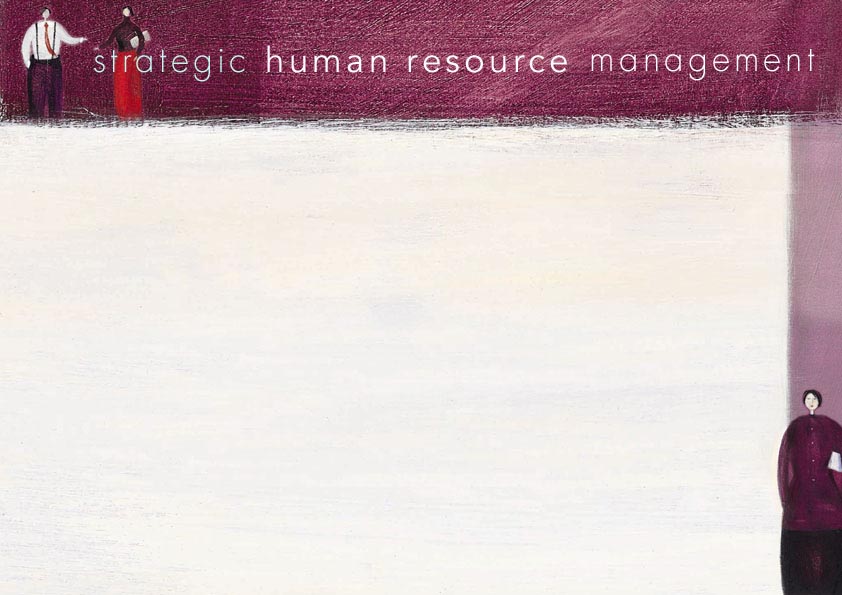 Cultural change
Excellence theorists believe that culture can be modified to achieve efficiency/profitability
 Structural efficiency principle (SEP) and Award restructuring put pressure on organisations to change work practices and modify traditional cultures
 HR specialist drives the process
 Change can also result from innovative HR approaches
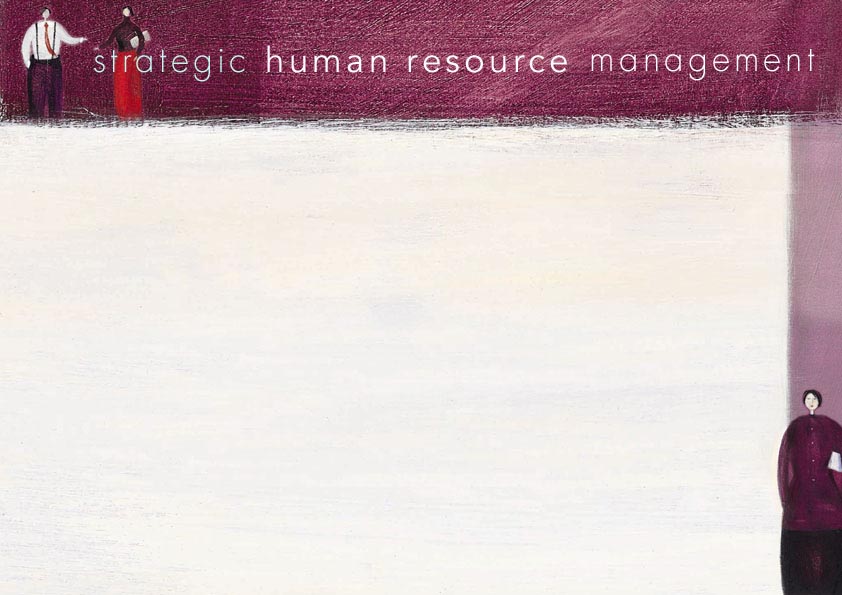 Principles of effective HR policies
Congruency
 Compatibility
 Clarity
 Stability
 Flexibility
 Cultural appropriateness
 Relationships
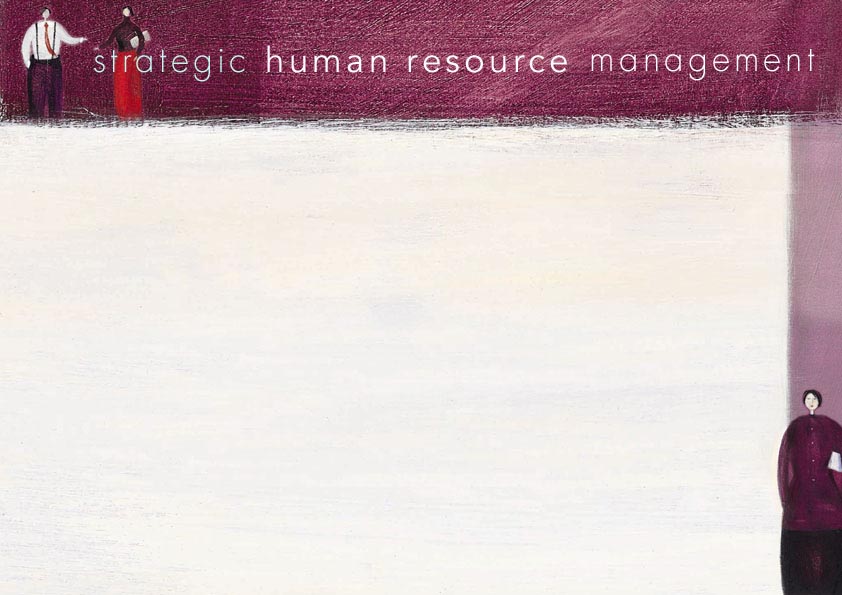 HRM structures
No HR function
 Line managers alone
 Line managers, with centralised HR support
 Centralised functional generalists
 Centralised functional specialists
 Decentralised functional generalists or specialists
 Contract specialists
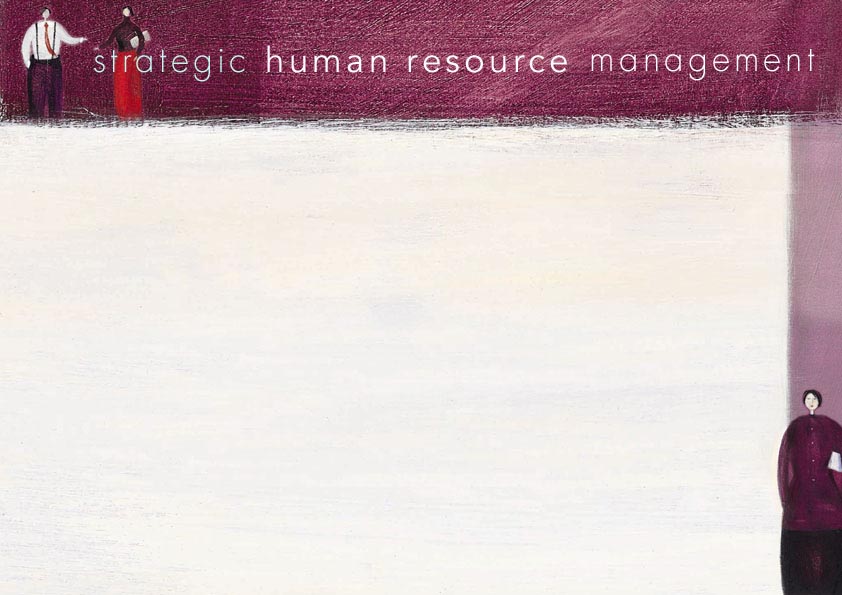 Strategic partnerships
The new HR
 Devolvement of HRM functions
 Joint provision of HR services
 Strategic focus of role